L.I – Can I identify how many equal parts a whole has been divided into?

Steps to success
Identify the whole
Identify one part
Identify how many parts make the whole

Challenge: True or False
New Learning
How many equal parts can the whole shape be divided into?
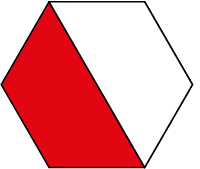 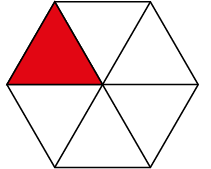 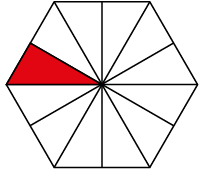 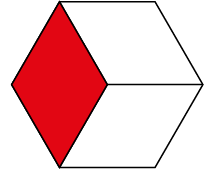 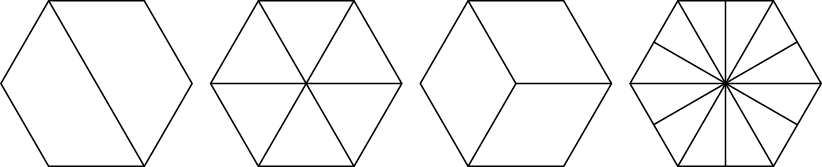 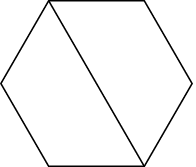 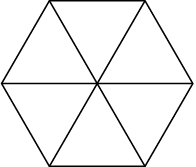 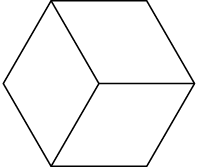 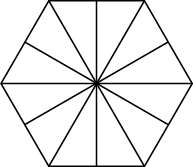 [Speaker Notes: What is the same? What is different?
If _____ is the whole, then _____ is part of the whole.
The whole has been divided into _____ equal/unequal parts.]
New Learning
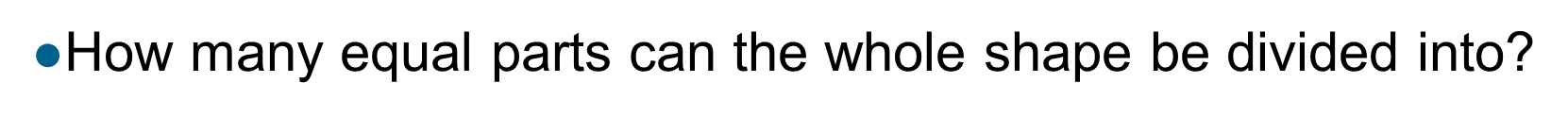 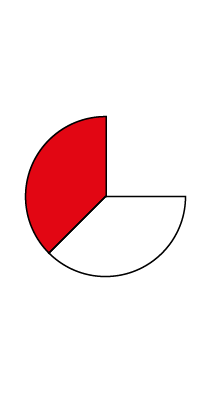 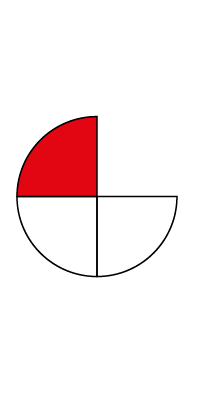 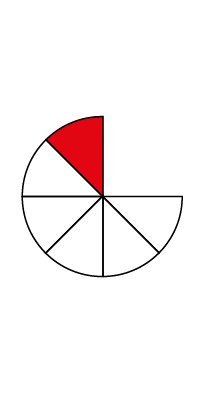 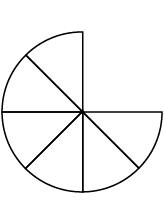 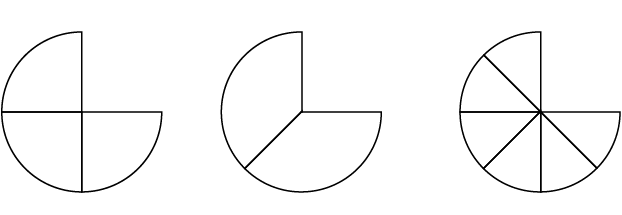 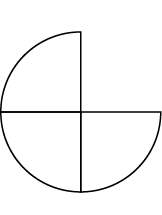 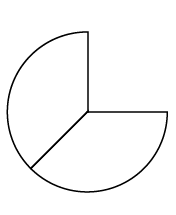 [Speaker Notes: What is the same? What is different?
If _____ is the whole, then _____ is part of the whole.
The whole has been divided into _____ equal/unequal parts.]
How many equal parts can the whole shape be divided into?
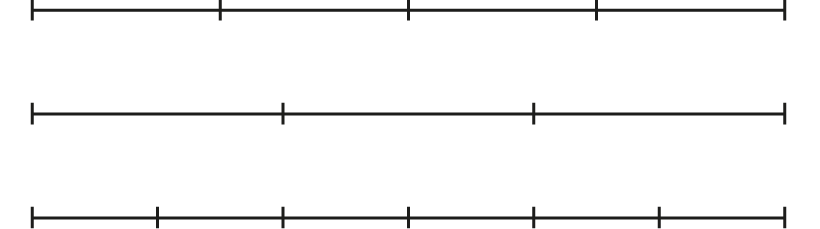 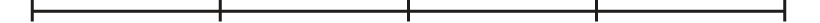 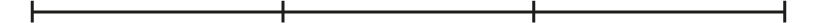 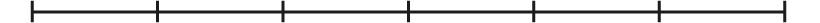 [Speaker Notes: What is the same? What is different?
If _____ is the whole, then _____ is part of the whole.
The whole has been divided into _____ equal/unequal parts.]
Talk Task
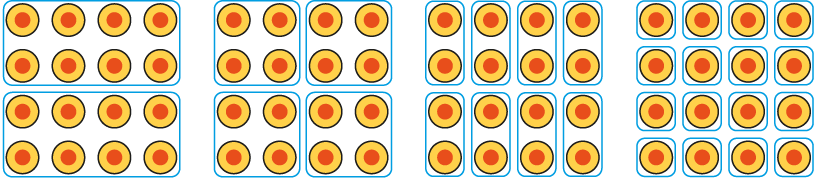 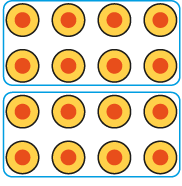 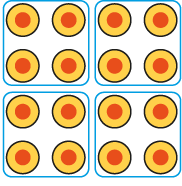 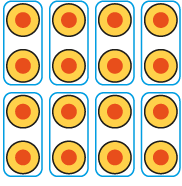 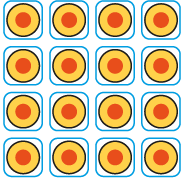 [Speaker Notes: What is the same? What is different?
If _____ is the whole, then _____ is part of the whole.
The whole has been divided into _____ equal/unequal parts.]
Develop learning
15 people can be shared equally into smaller groups.
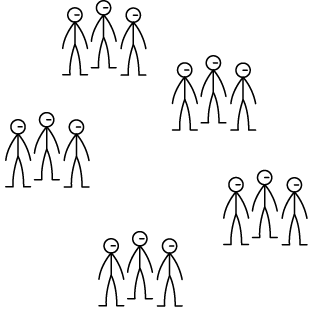 [Speaker Notes: If fifteen children is the whole, then one team of three children is part of the whole. 
The whole has been divided into five equal parts.]
15 people can be shared equally into smaller groups.
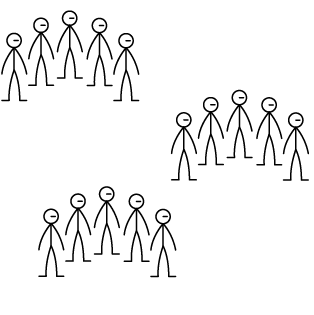 [Speaker Notes: If fifteen children is the whole, then one team of five children is part of the whole. 
The whole has been divided into three equal parts.]
Develop learning
What is the same and what is different between the two groups?
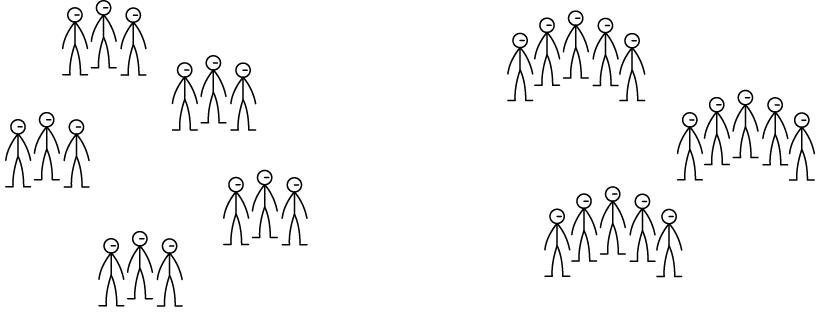 [Speaker Notes: What is the same? What is different?]
Independent task
Divide this shape into 2, 4, 5 and 8 equal parts.
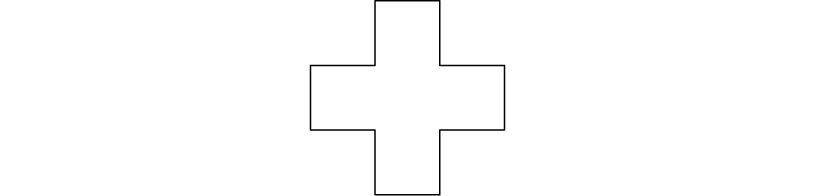 [Speaker Notes: You might find more than one way for each.]
Independent task
Answers
Some ways to divide the shape into 2, 4, 5 and 8 equal parts.
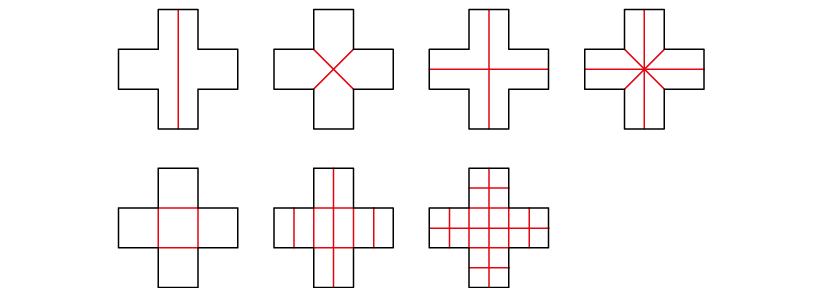 [Speaker Notes: You might find more than one way for each.]
What other equal parts can you divide it into?
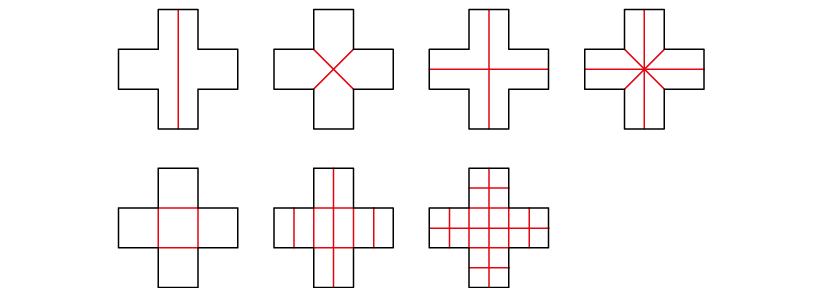 [Speaker Notes: What other number of equal parts can you divide it into?  (Some possible answers are shown.)
You might find more than one way for each.]
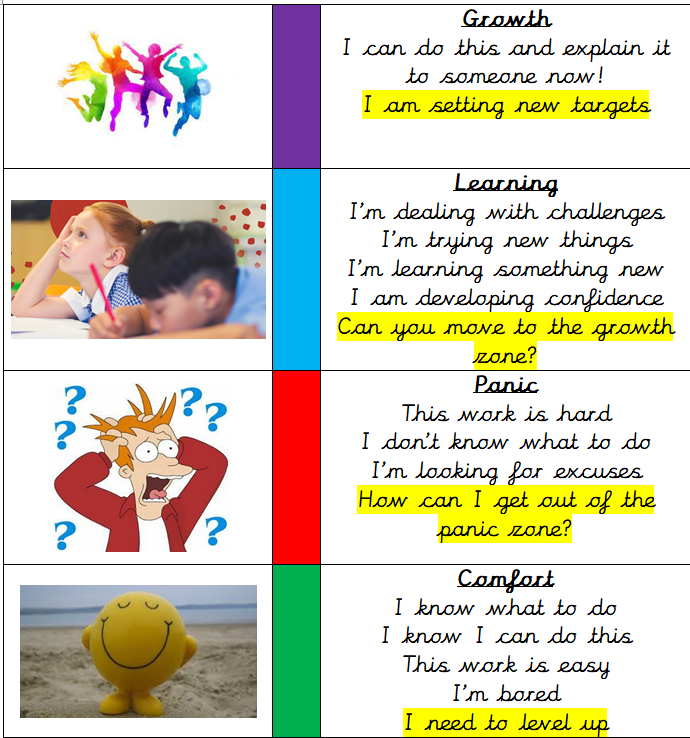 Write a reflection sentence.
Reflection:
I felt I was successful using…
I found it difficult using…
Today, it really helped me to use…
I really understood ____ this lesson…
I struggled to understand ___ this lesson…
Make sure there is a ‘zone of learning’ on the LI.
(Growth/Learning/Panic/
Comfort)
Write a reflection sentence. Here are some examples. 

Reflection
I felt I was successful using …..
I found it difficult using ….
An effective strategy I used today was ….
Today, it really helped me to use ….
Perhaps it would have been easier if I had used/asked ….
I asked for help with question 2 because … 
A top tip for (adding fractions) is …..